Sharing our feelingslesson 13
BRAILLE SCRIPT
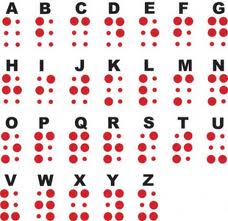 Louis Braille
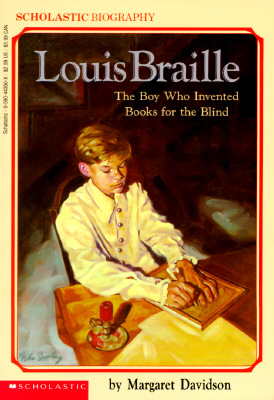 Differenciate these two men in the picture
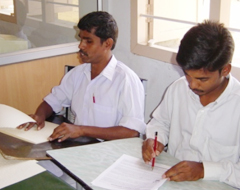 Braille alphabet
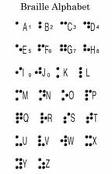 These books are thick and have rows on raised dots
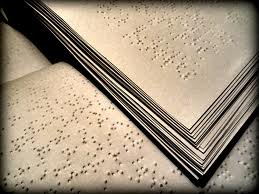 Kind of problems people have in the old age
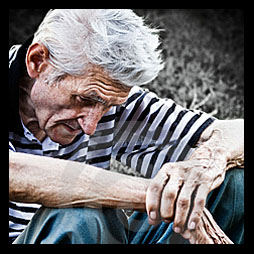 Loss of self control
Common hair loss
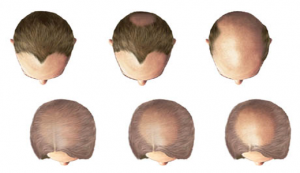 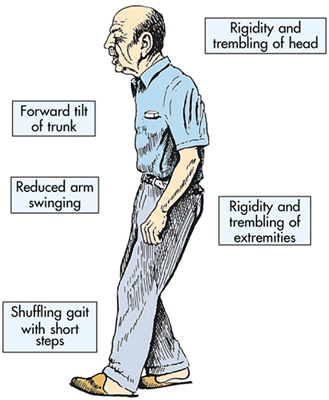 Loss of teeth
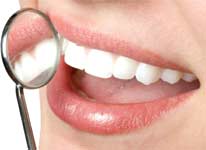 Loss of sight
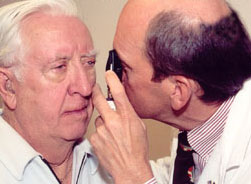 Hearing loss
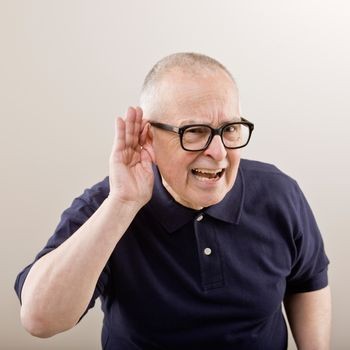 Things used by a blind person
Red cane stick
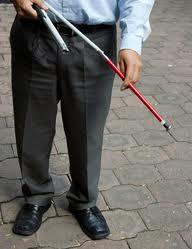 glasses
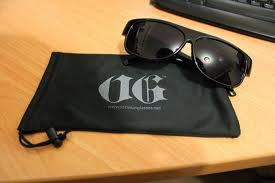 Evaluation
How do you help your grandparents ?
discuss
Who has founded Braille script